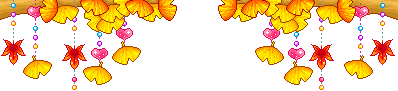 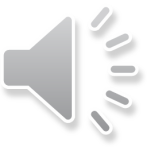 Toán
Bài 13
LUYỆN TẬP CHUNG
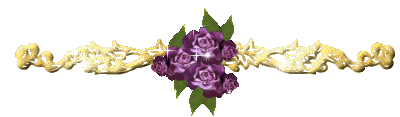 Tiết 2
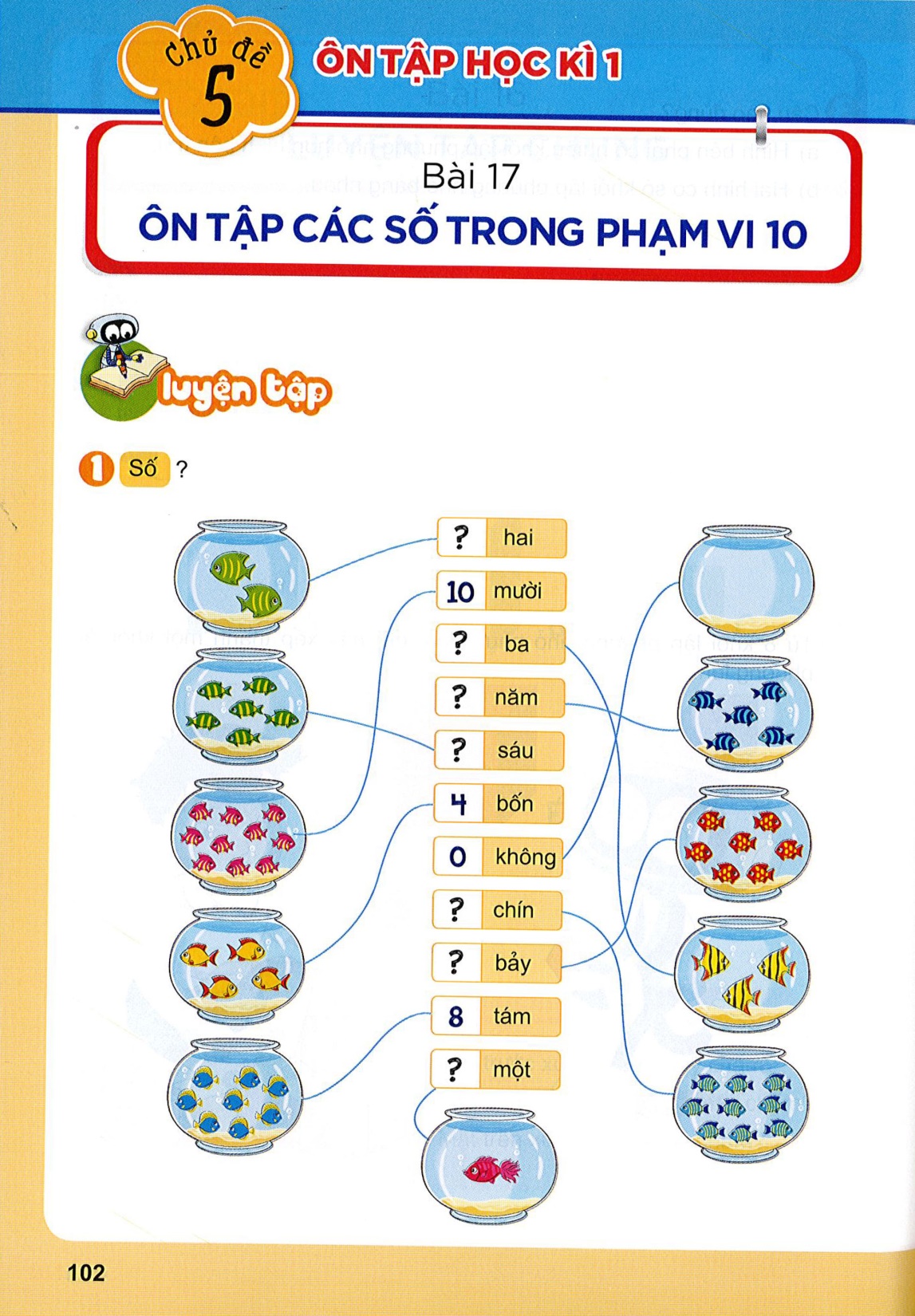 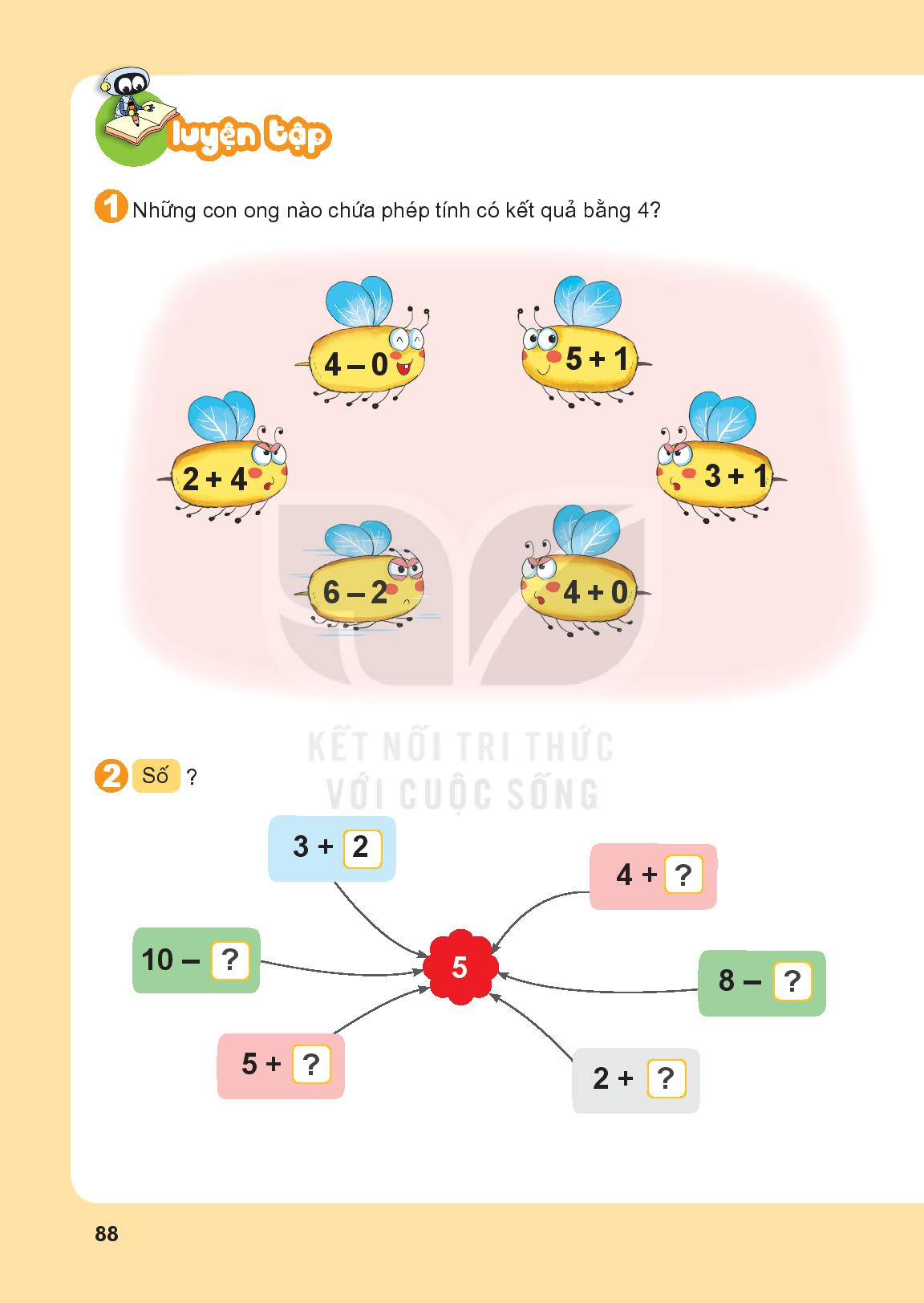 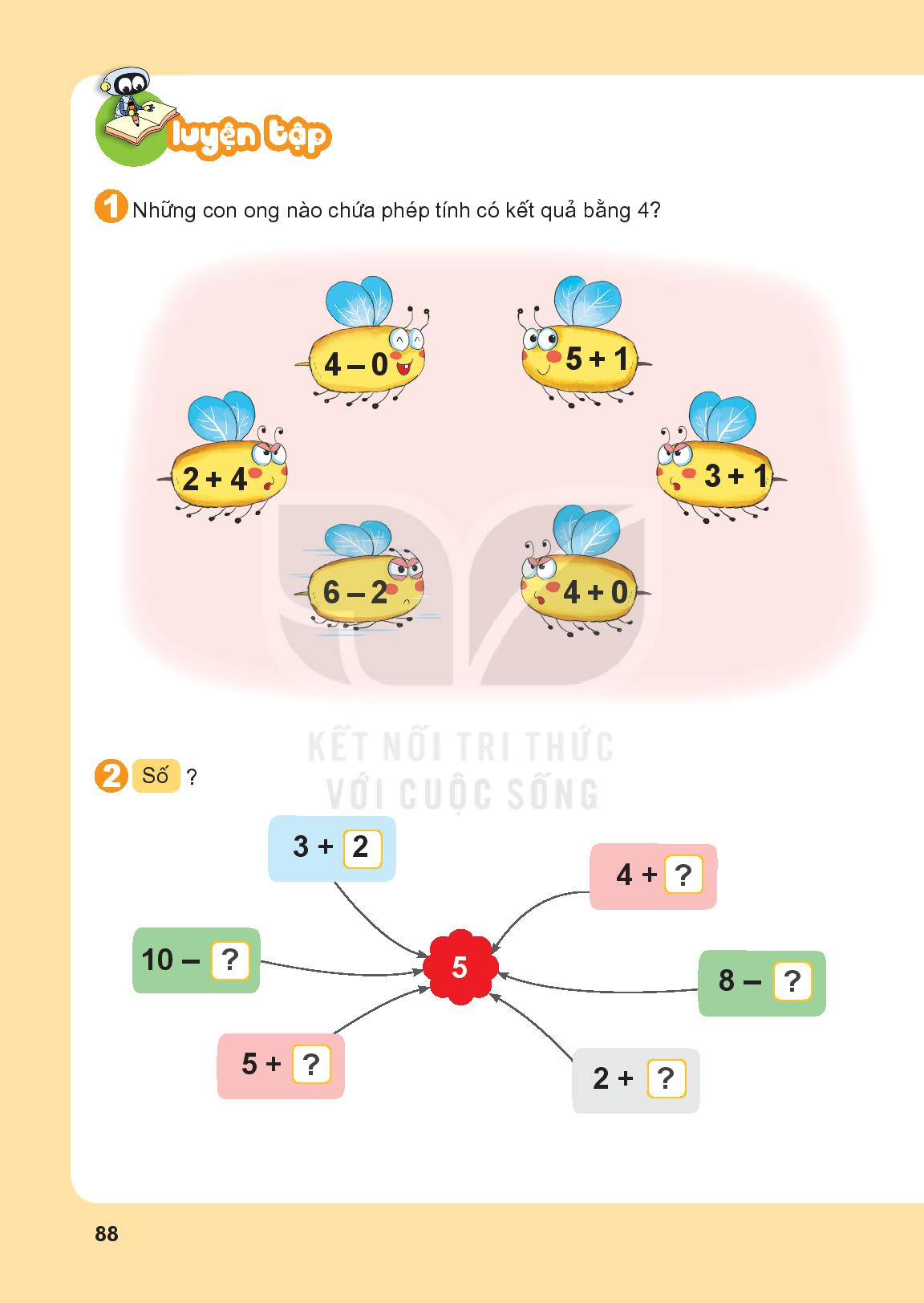 1
5
3
0
3
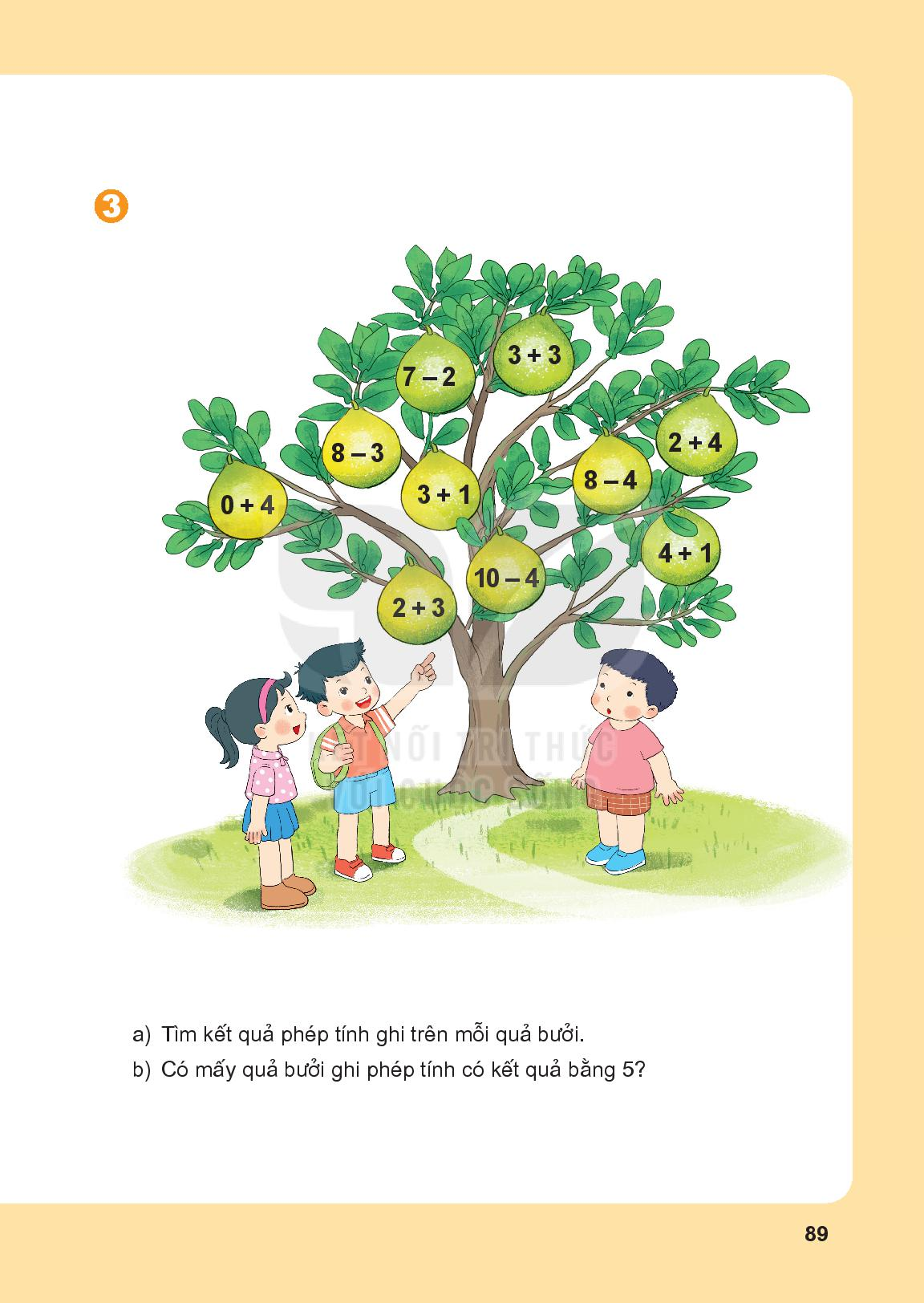 6
5
6
4
5
4
4
5
6
5
Có 4 quả bưởi có kết quả bằng 5